5/8/15
Admit Slip
Complete the admit slip handout.
Get out your enzyme flashcards!
Today in Room 315…
ADMIT SLIP: DNA Replication review handout
HW: Transcription/Translation handoutCONTENT OBJ: SW transcribe and translate a DNA sequence into mRNA and amino acidsLANG. OBJ: SW verbally explain the concepts
ANNOUNCEMENTS: DO YOUR HOMEWORK! (Only 15 min!)
AGENDA:
Finish Replication notes
Review admit slip
Quiz
Transcription/Translate
EXIT SLIP: Translate and Transcribe a gene
Continuous vs. Discontinuous*
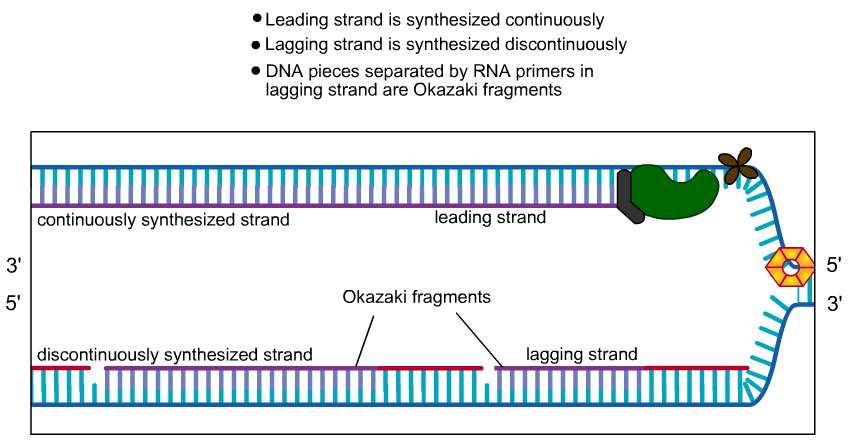 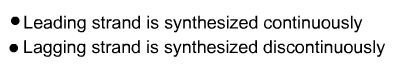 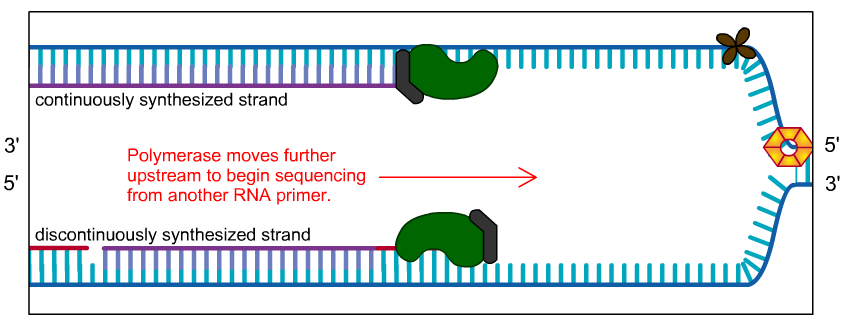 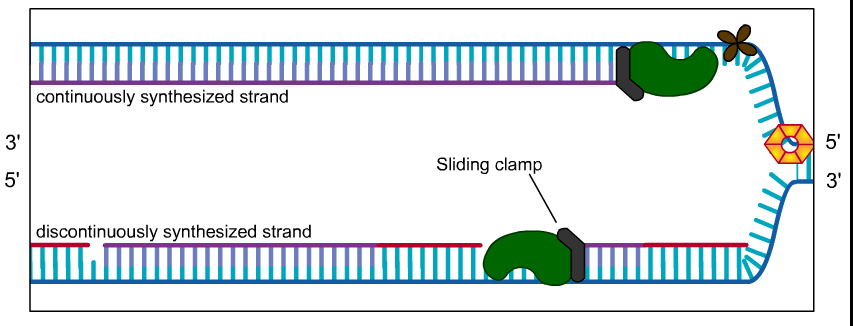 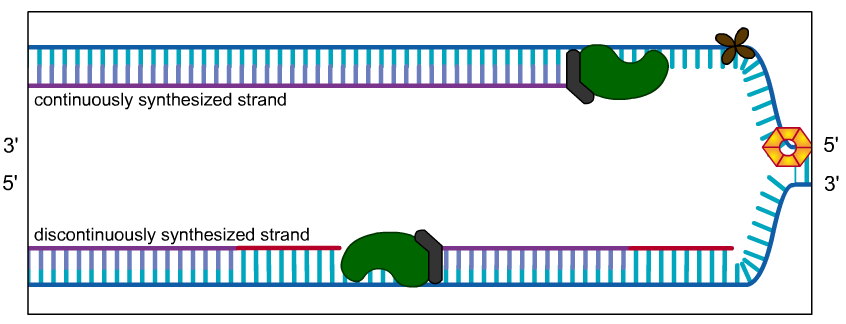 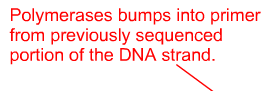 5th Step*
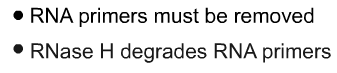 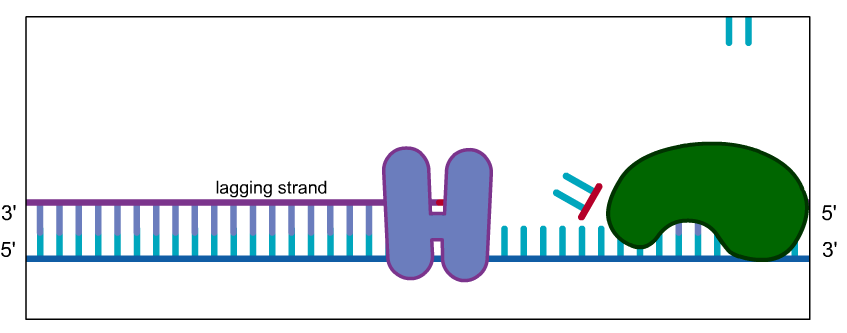 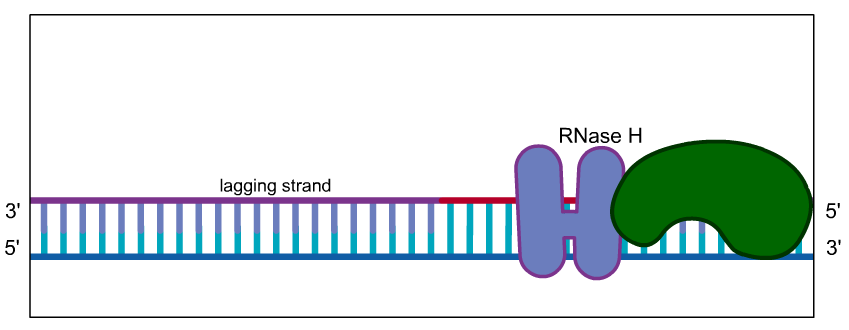 6th Step*
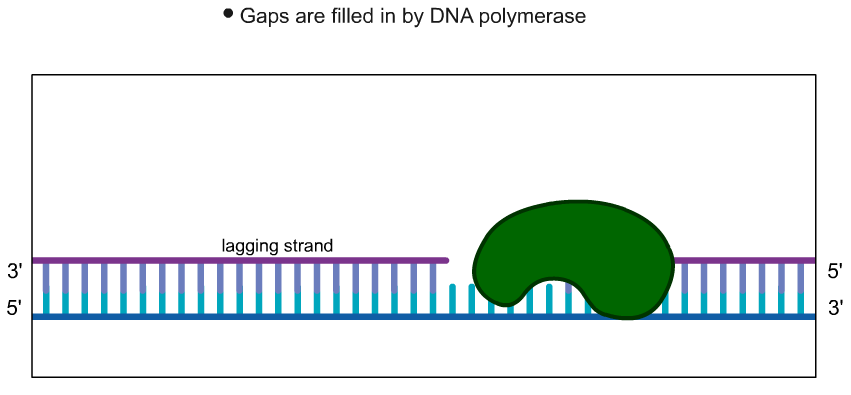 7th Step*
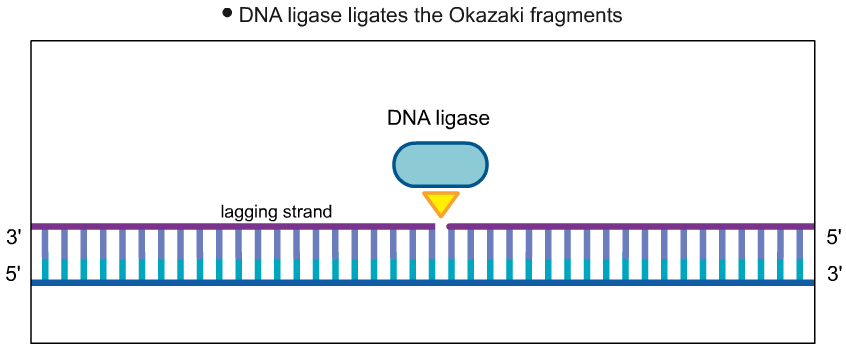 Admit Slip Review
Quiz Time!
Any questions??
DNA Replication*
Process through which DNA is copied byDNA polymerase to produce a complementary DNA strand
Transcription*
Process through which DNA is copied by RNA polymerase to produce complementary RNA strand
Translation*
Process by which an RNA strand is read by a ribosome and each codon is turned into an amino acid
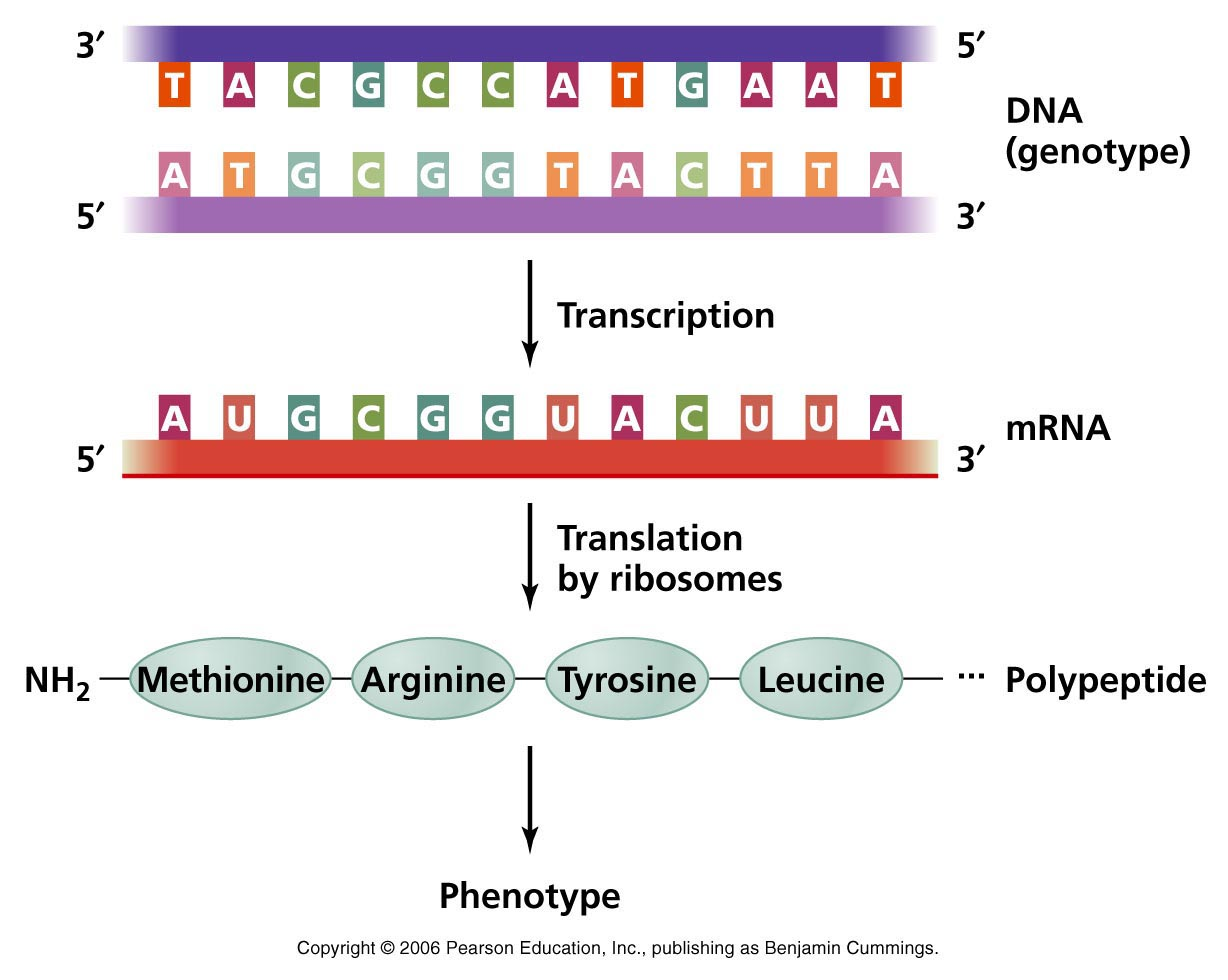 Central Dogma
“Central Dogma” *
Flow of genetic information from gene to trait
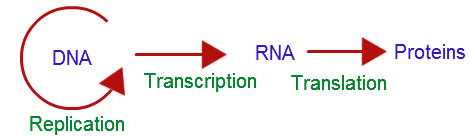 Trait = Combination of proteins (leading to structure)
Gene = segment (piece) of DNA
Locations*
DNA Replication occurs in the nucleus
Transcription occurs in the nucleus
Translation occurs in the cytoplasm
DNA Transcription*
Gene sequence is copied into messenger RNA (mRNA)
mRNA has 4 nucleotide bases like DNA, but instead of Thymine (T) it has Uracil (U)
Produces a single strand of mRNA
Process of DNA  RNA
Transcribe theDNA
Translation*
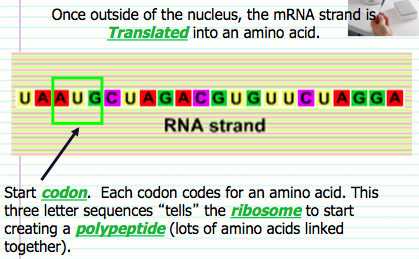 Codons*
Each codon = 1 amino acid
Codon = 3 bases (letters)
There are 20 amino acids,but most amino acids haveseveral codons that “code”for it
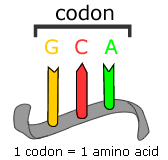 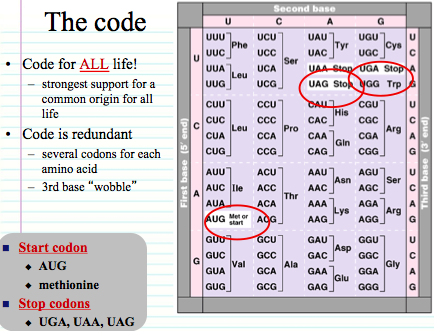 Pass out personal code wheels!***
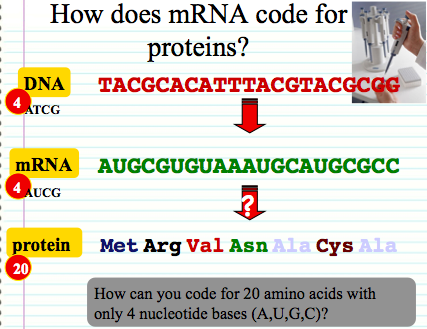 Homework!
Turn DNA to RNA to Amino Acid (Protein)
Use “codon wheel” to solve the code!
5/11/15
Get out your homework!
Admit Slip
Why is DNA often considered “the code of life”?
Today in Room 315…
ADMIT SLIP: Why is DNA the code of life?
HW: Re-answer the admit slip & Finish class handout (Protein Synthesis worksheet)
CONTENT OBJ: SW transcribe and translate a DNA sequence into mRNA and amino acidsLANG. OBJ: SW explain in writing why DNA is the code of life
ANNOUNCEMENTS:
AGENDA:
Homework Review
Transcription/Translation Notes
Video
Online practice (class)
EXIT SLIP: Translate and Transcribe a gene
Homework Check
Put up answer key
DNA as the “Code of Life” *
Central Dogma!!
This will be an open response question!!
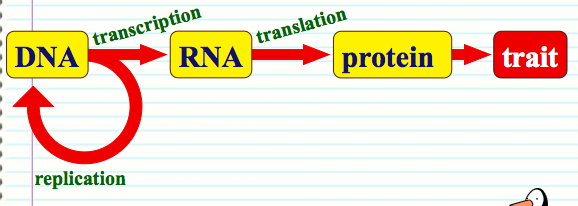 A transcript of DNA bases (A, T, C, G) codes for RNA
A transcript of RNA bases (A, U, C, G) codes for a protein chain
Proteins interact to create physical characteristics (traits)
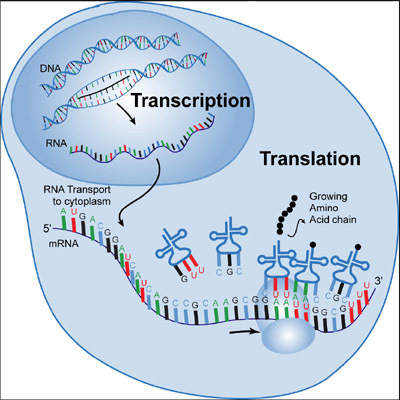 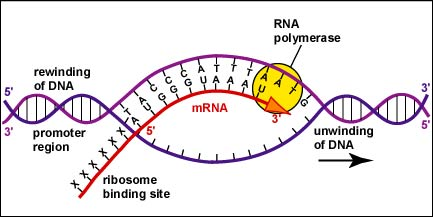 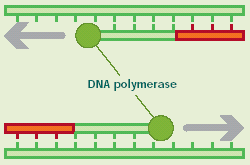 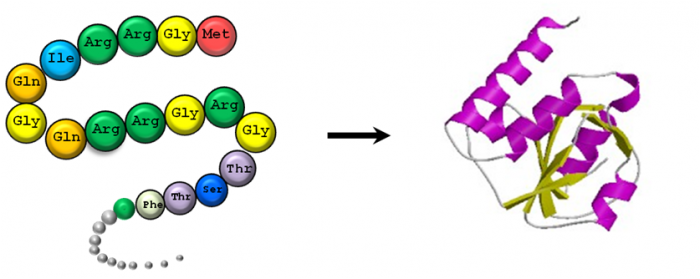 Machinery*
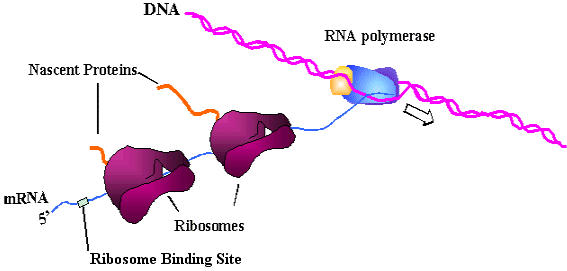 Reads the DNA template strand to create a complementary DNA strand __________________
Reads the DNA template strand to create a complementary RNA strand __________________
Reads the RNA strand to create the corresponding amino acids  __________________
Ribosome*
Draw this!!!
“Protein factory”
3 binding sites:
A, P, E
Attaches to mRNA(messenger RNA)
Creates polypeptidechain (linked amino acids)
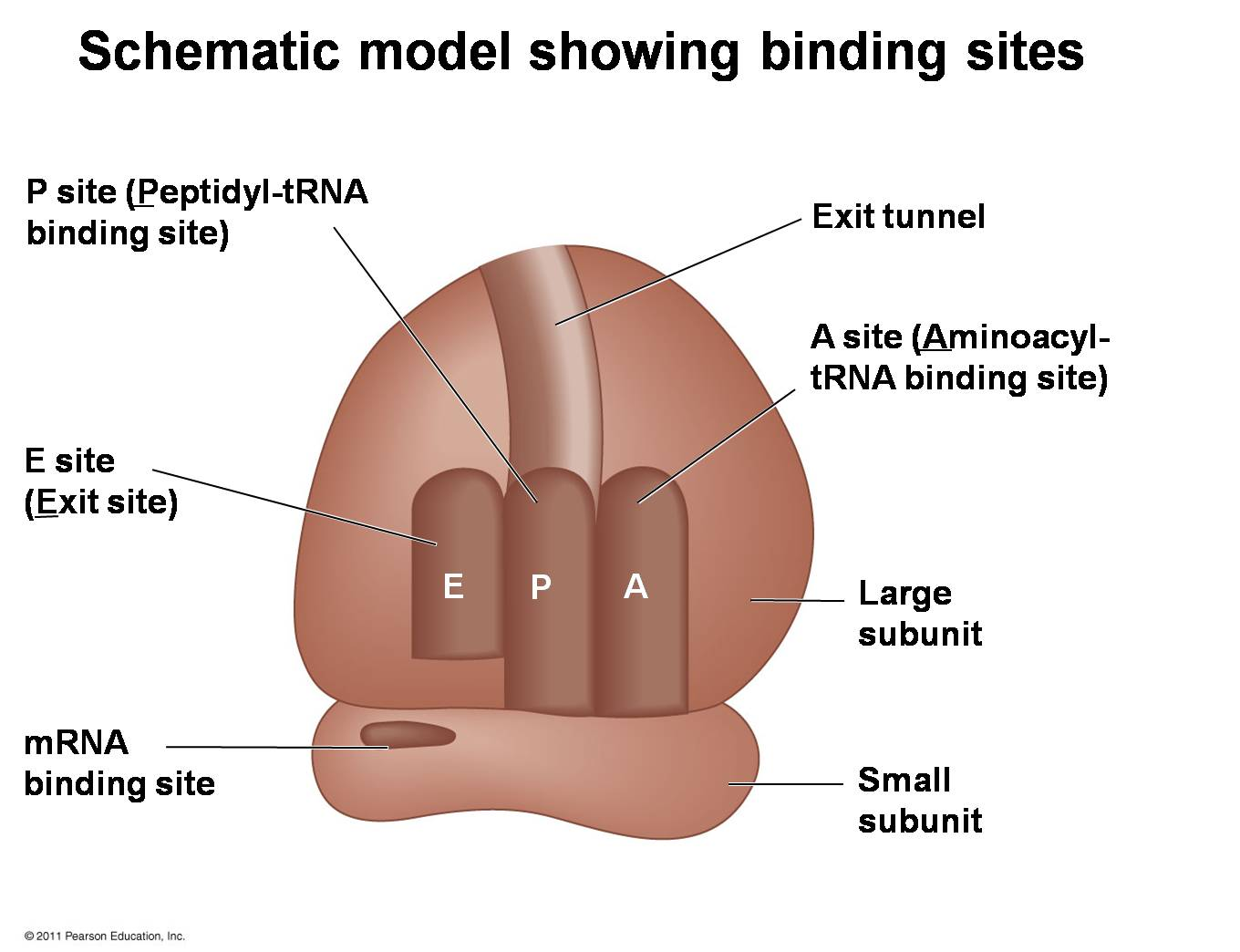 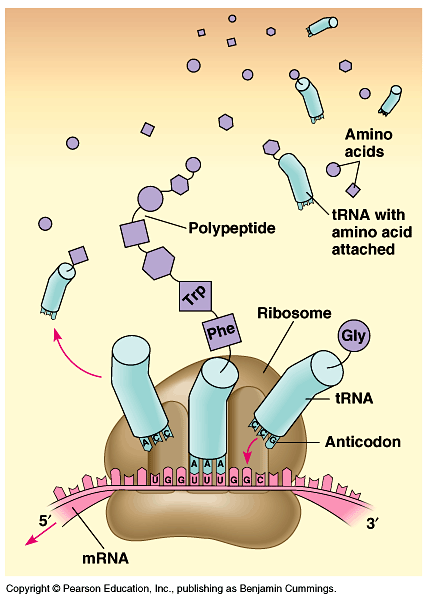 3
2
1
Building a Polypeptide*
tRNA (transfer RNA)holding amino acid attaches at A site
tRNA moves to P site;amino acid attaches togrowing chain
Now empty tRNA movesto E site, lets go
Label the 1, 2, 3 on your first drawing
Start and Stop*
Ribosome only begins translation when it finds the start codon “AUG”
Ribosome stops translating when it hits a  stop codon such as UAA, UAG, or UGA
Polypeptide chain is released  folds to form a protein
Video Overview
https://www.youtube.com/watch?v=41_Ne5mS2ls
Class Practice!
Translate and Transcribe a Gene
http://learn.genetics.utah.edu/content/molecules/transcribe/
Vocab Review!! (*)
Look below, any questions???
Transcript
Template
DNA vs mRNA vs tRNA
Codon
Ribosome
Polypeptide
Individual Practice!
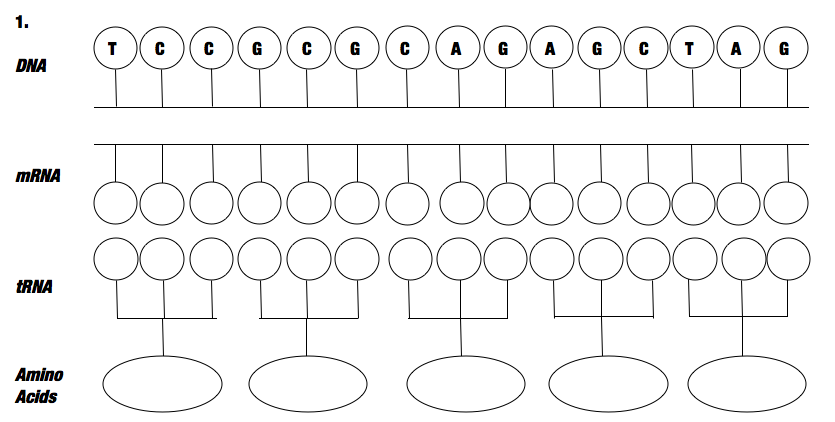 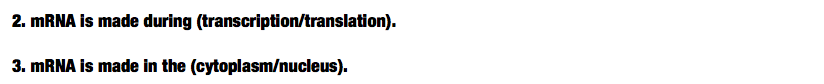